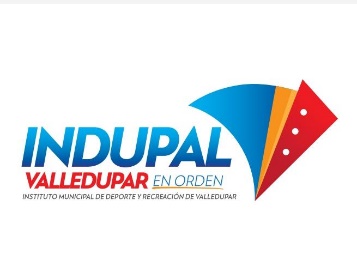 ENTRENAMIENTO EN PUESTO DE TRABAJO
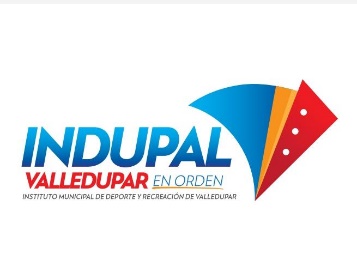 Entrenamiento enpuesto de trabajo
Preguntas de sondeo
1. QUE SE ENTIENDE POR PUESTO DE TRABAJO

El Espacio Físico donde se desarrollan las funciones del Cargo.
El Conjunto de actividades que se desarrollan en el cumplimiento de las funciones.
Todas las Anteriores
Ninguna de las Anteriores.
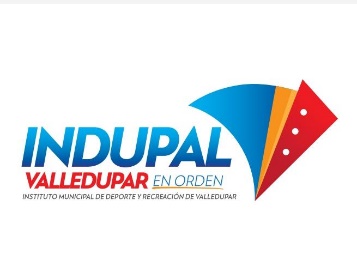 Entrenamiento enpuesto de trabajo
Preguntas de sondeo
2. QUE SE BUSCA A TRAVÉS DEL ENTRENAMIENTO EN PUESTO DE TRABAJO

Enseñar al personal la ejecución de una actividad, arte u oficio que beneficie a la Entidad.
Mejorar la Actitud del personal, con el fin de que brinden una respuesta positiva.
Que el personal cumpla con las condiciones de idoneidad y experiencia requeridas en el manual de funciones.
Que el personal nuevo se adapte a la cultura institucional de la Entidad.
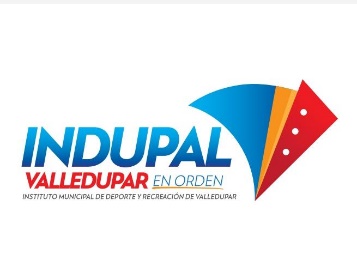 Entrenamiento enpuesto de trabajo
Preguntas de sondeo
3. QUE INFORMACION DEBE DARSE A CONOCER EN EL PROCESO DE ENTRENAMIENTO EN PUESTO DE TRABAJO

La Estructura Administrativa y el manual de Funciones y competencias laborales
El Conocimiento general sobre la Entidad, las funciones y competencias laborales, los procesos y procedimientos y los órganos colegiados.
La Estructura Orgánica y el Manual de Procesos y procedimientos de la Entidad.
El Reglamento Interno de trabajo y el Estatuto de la Entidad.
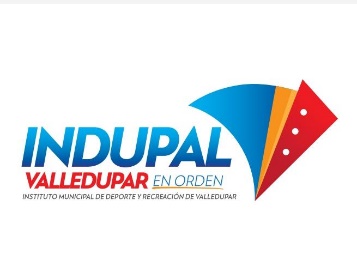 Entrenamiento enpuesto de trabajo
Preguntas de sondeo
4. COMO PUEDE EL EMPLEADOR MEJORAR EL DESEMPEÑO LABORAL DE SUS EMPLEADOS.

Motivando, capacitando, estableciendo objetivos, tomando decisiones y evaluando.
Evaluando, motivando, capacitando y sancionando cuando hay fallas disciplinarias.
Capacitando, reduciendo la jornada laboral y aumentando el salario.
Todas las anteriores.
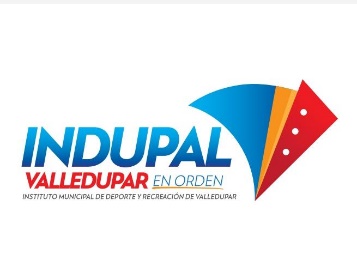 Entrenamiento enpuesto de trabajo
Preguntas de sondeo
5. COMO PUEDE EL FUNCIONARIO MEJORAR SU DESEMPEÑO LABORAL
Planificando, organizando las tareas, atendiendo un solo tema a la vez y trabajando en equipo 
Dividiendo las tareas mas complicadas, haciendo pausas activas, utilizando la TI sin abusar de ellas y aprendiendo a decir NO. 
Siendo transparente, ordenado, delegando tareas y responsabilidades y asumiendo una actitud positiva y constructiva.
Todas las anteriores.
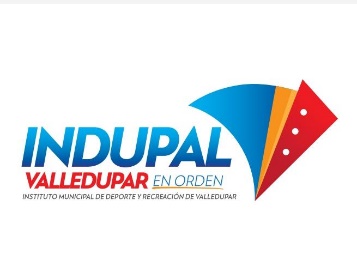 Entrenamiento enpuesto de trabajo
Definición de Puesto de Trabajo
La idea de puesto de trabajo se aplica, en principio, al espacio físico donde se realiza una actividad laboral. Sin embargo, en algunos oficios no hay un lugar concreto donde se efectúan las tareas laborales ( pensemos en un policía, un conductor o un pastor ). En consecuencia, el concepto de puesto de trabajo también se refiere a la actividad en sí misma.
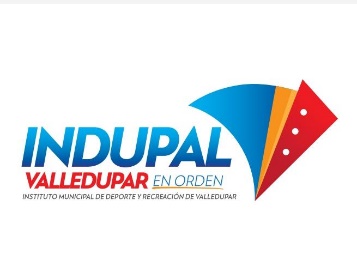 Entrenamiento enpuesto de trabajo
Definición de Puesto de Trabajo
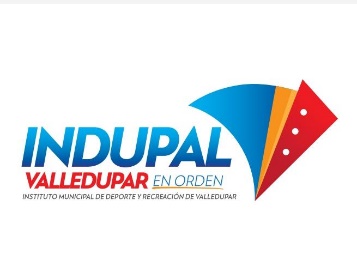 Entrenamiento enpuesto de trabajo
Entrenamiento en Puesto de Trabajo
Es la preparación que se imparte en el ejercicio de las funciones del empleo con el objetivo de que se asimilen en la práctica los oficios; se orienta, por lo tanto, a atender, en el corto plazo, necesidades de aprendizaje específicas para el desempeño de sus funciones, mediante el desarrollo de conocimientos, habilidades y actitudes que se manifiesten en desempeños observables de manera inmediata.
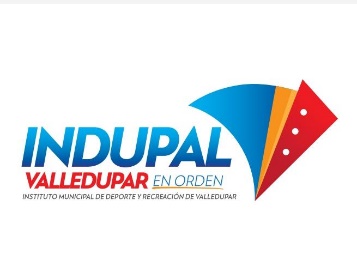 Entrenamiento enpuesto de trabajo
Entrenamiento en Puesto de Trabajo
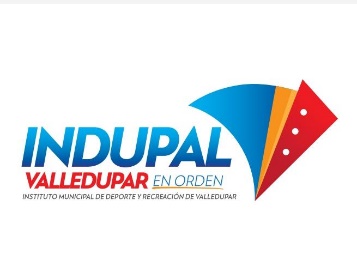 Entrenamiento enpuesto de trabajo
Entrenamiento en Puesto de Trabajo
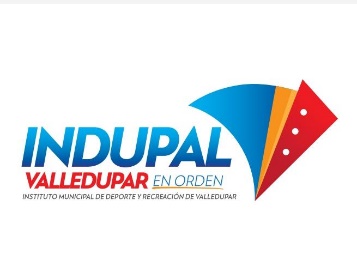 Entrenamiento enpuesto de trabajo
Recomendaciones para mejorar el desempeño Institucional
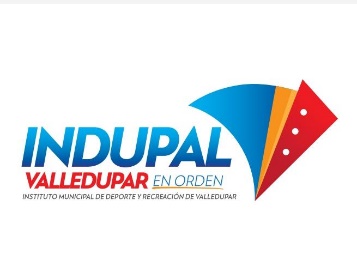 Entrenamiento enpuesto de trabajo
Recomendaciones para mejorar el desempeño individual
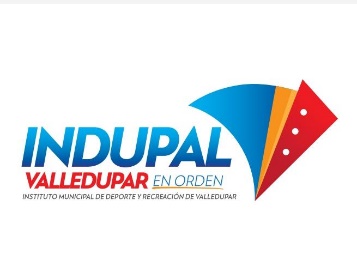 Entrenamiento enpuesto de trabajo
Trabajo en Equipo
https://www.youtube.com/watch?v=GldD4JMH_Jc
CLUBES DEPORTIVOS
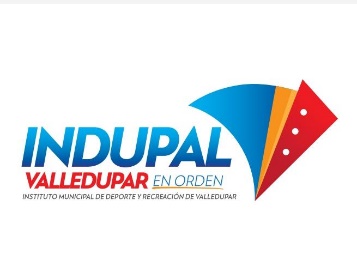 Entrenamiento enpuesto de trabajo
Gracias …!
CLUBES DEPORTIVOS